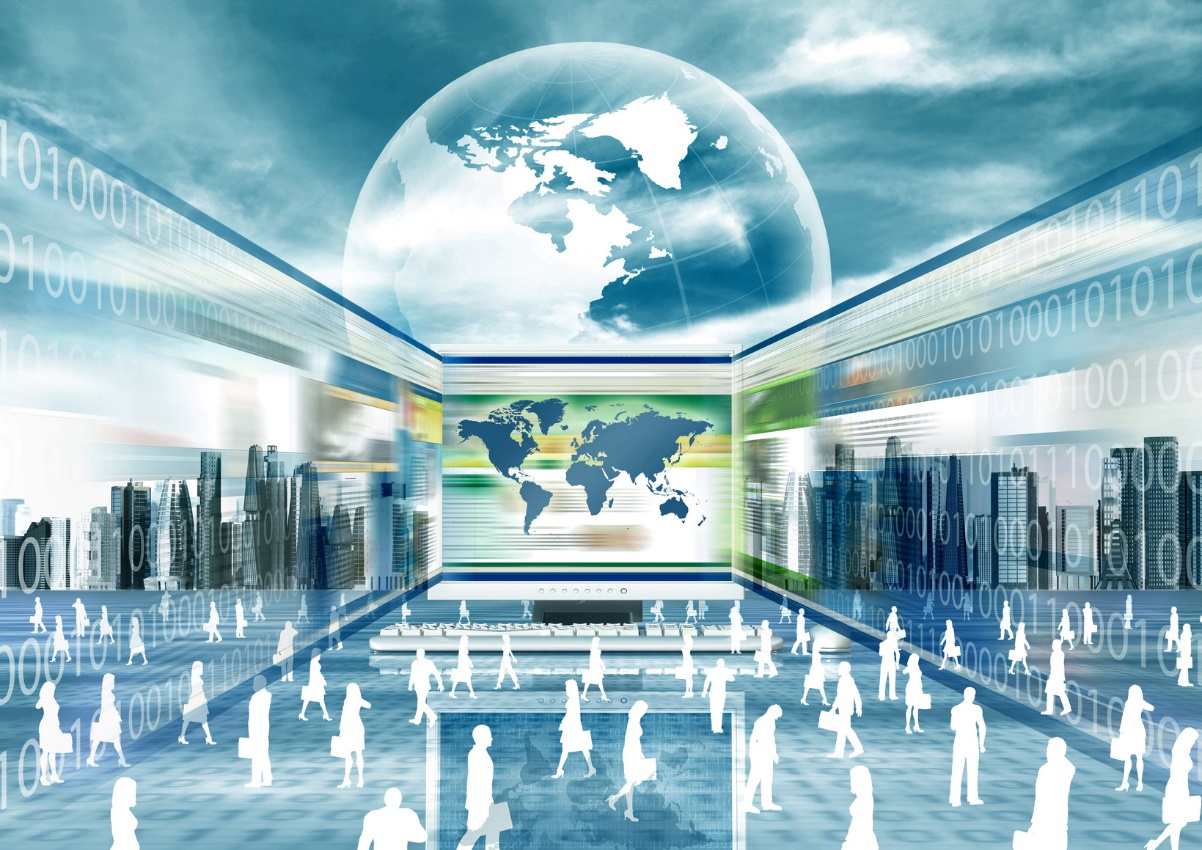 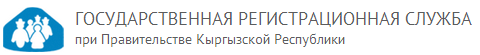 POPULATION REGISTER FOR CITIZENS
POPULATION REGISTRATION SYSTEM
THE CONCEPT OF ELECTRONIC ADMINISTRATION
Citizens and
Legal entities
E-GOVERNMENT
PORTAL
State Registers
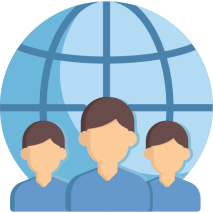 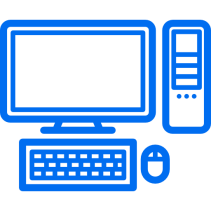 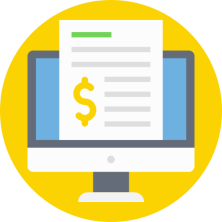 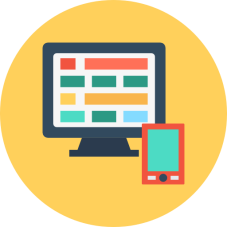 Information system of planning, monitoring and statistics
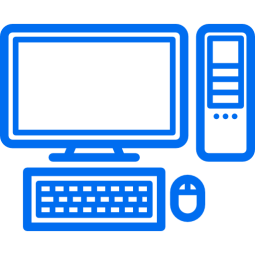 ELECTRONIC 
PAYMENT SYSTEM
E-SERVICES
PORTAL
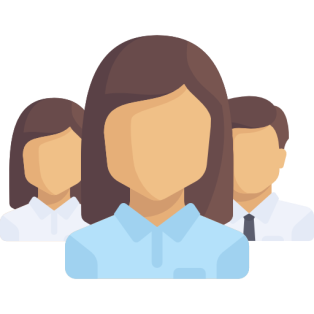 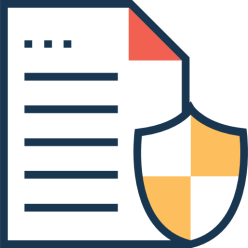 NATIONAL VERIFICATION 
CENTER
INFORMATION SYSTEMS OF STATE AGENCIES
Public Service Centers
2
UNIFIED STATE REGISTRATION SERVICE IN THE LIFE OF THE CITIZEN
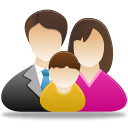 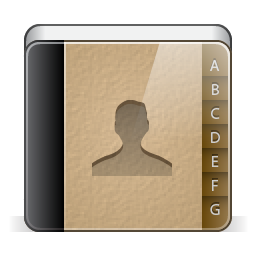 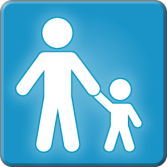 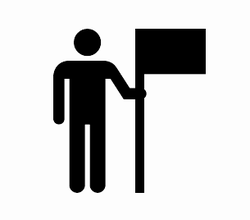 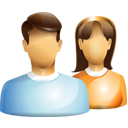 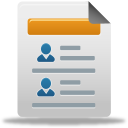 Registration of parents
Adoption
Address change
Marriage
Changes in the list
Change of nationality
Obtaining an ID-Passport
Divorce
Birth
Name change
Pensioner
Obtaining an international passport
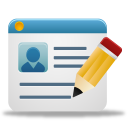 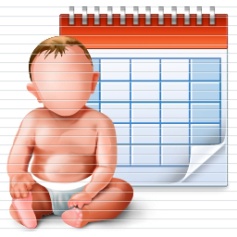 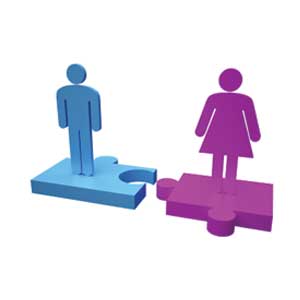 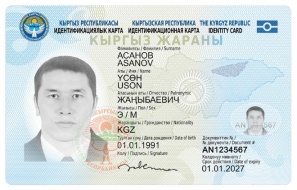 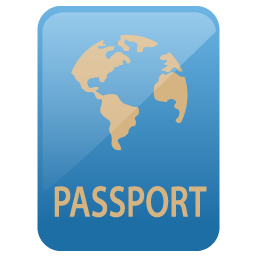 UNIFIED STATE REGISTRATION SERVICE FUNCTIONING MODEL
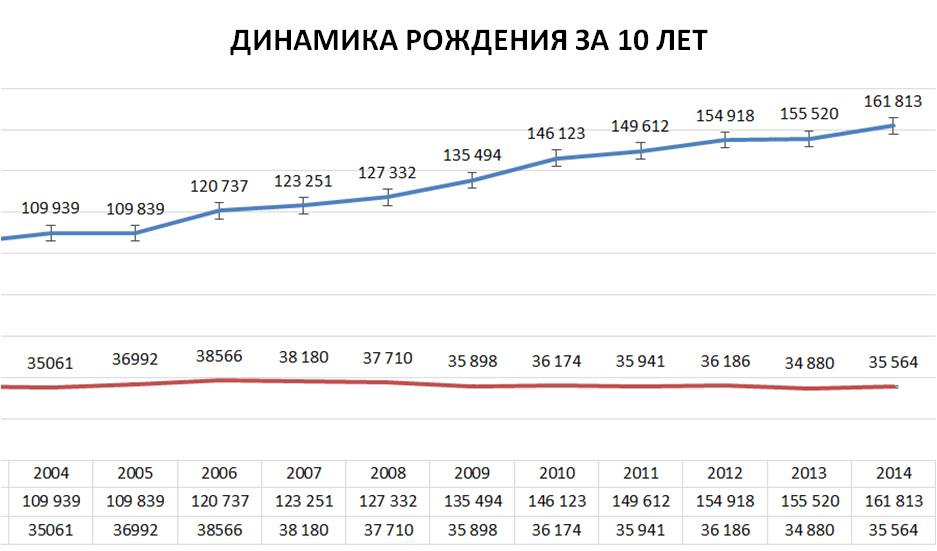 Списки избирателей
Dynamics of birth in 10 years
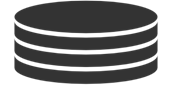 Database of passports
База данных ЗАГС
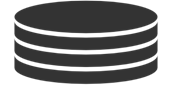 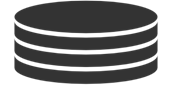 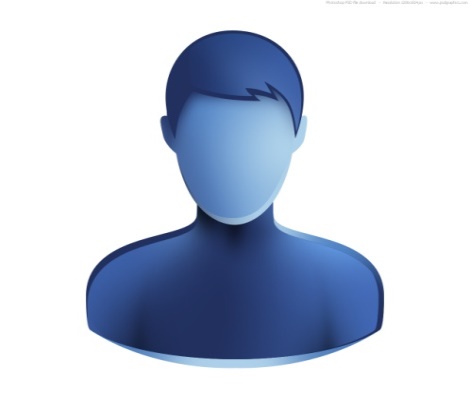 Сведения ЗАГС
ПИН
Биометрич. данные
Адрес
Фотография
Паспорт
Отпечатки
Гражданин
Подпись
ПИН
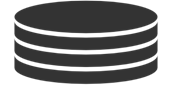 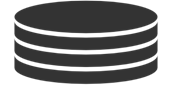 Address database
База БИО
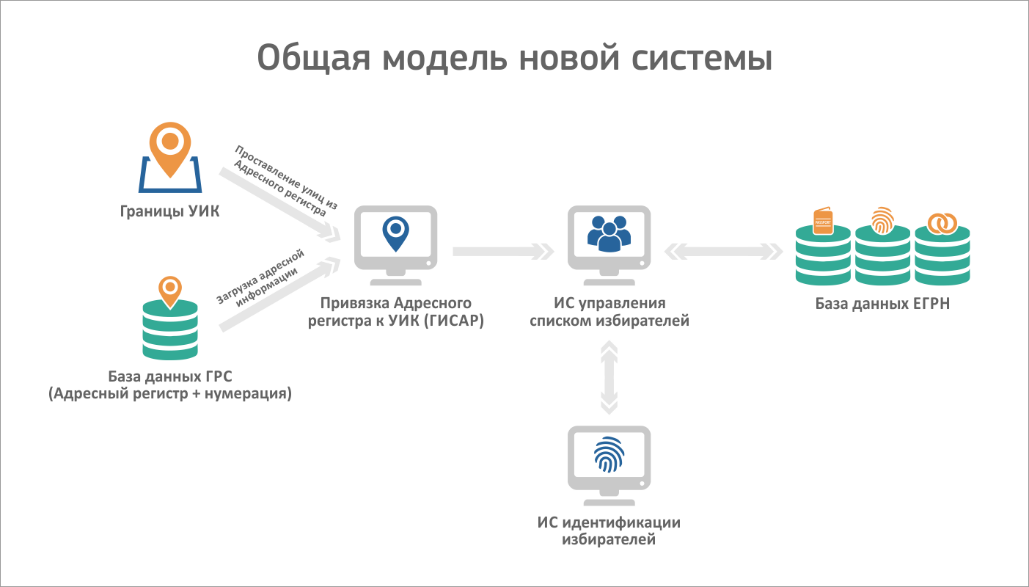 GENERAL MODEL OF THE NEW SYSYTEM
UIK (polling station) borders
IS administration list of voters
USRS DB
Attach AR to UIK (GISAR)
DB SRS (Address register + numbering
IS identification of voters
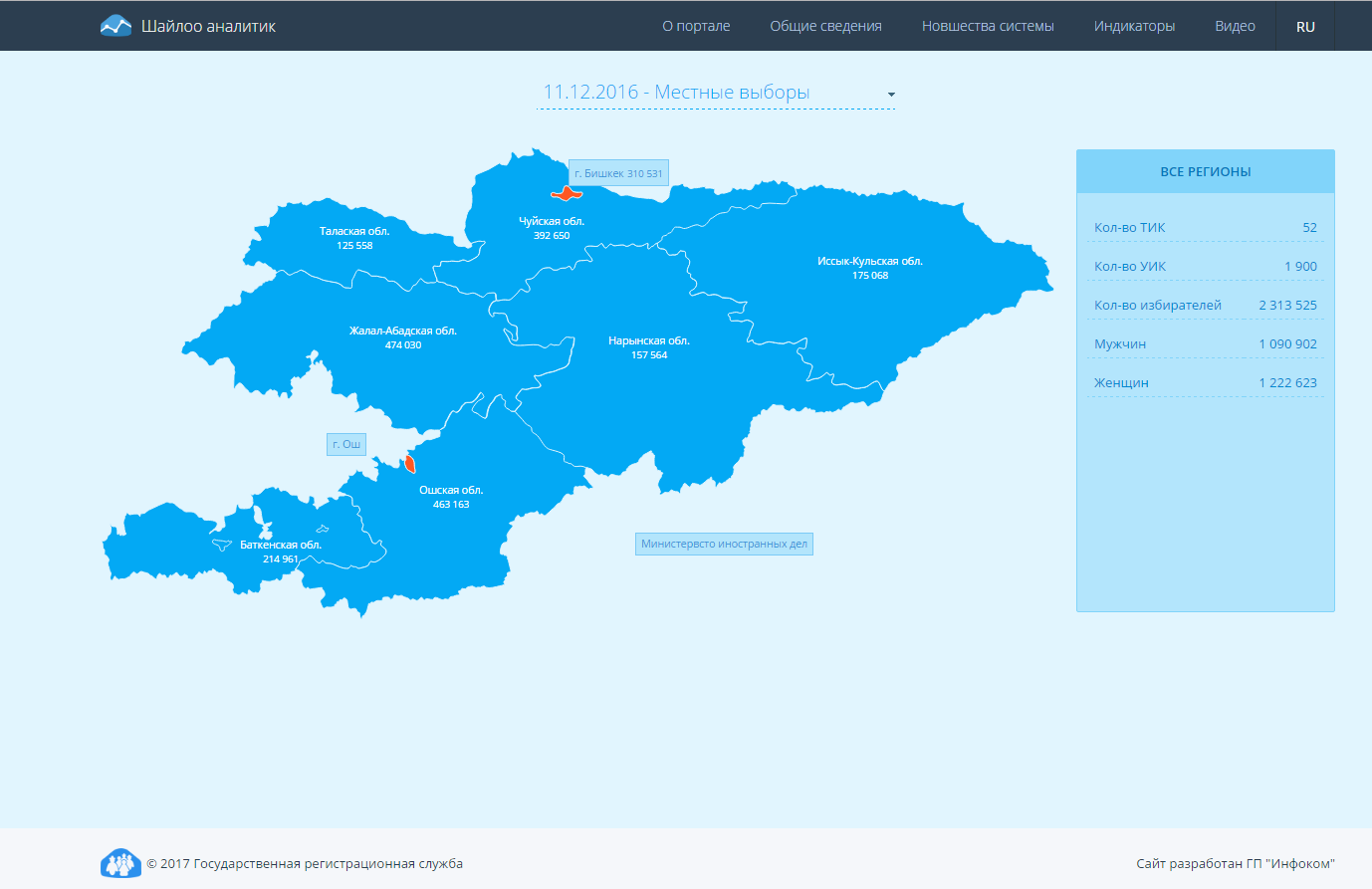 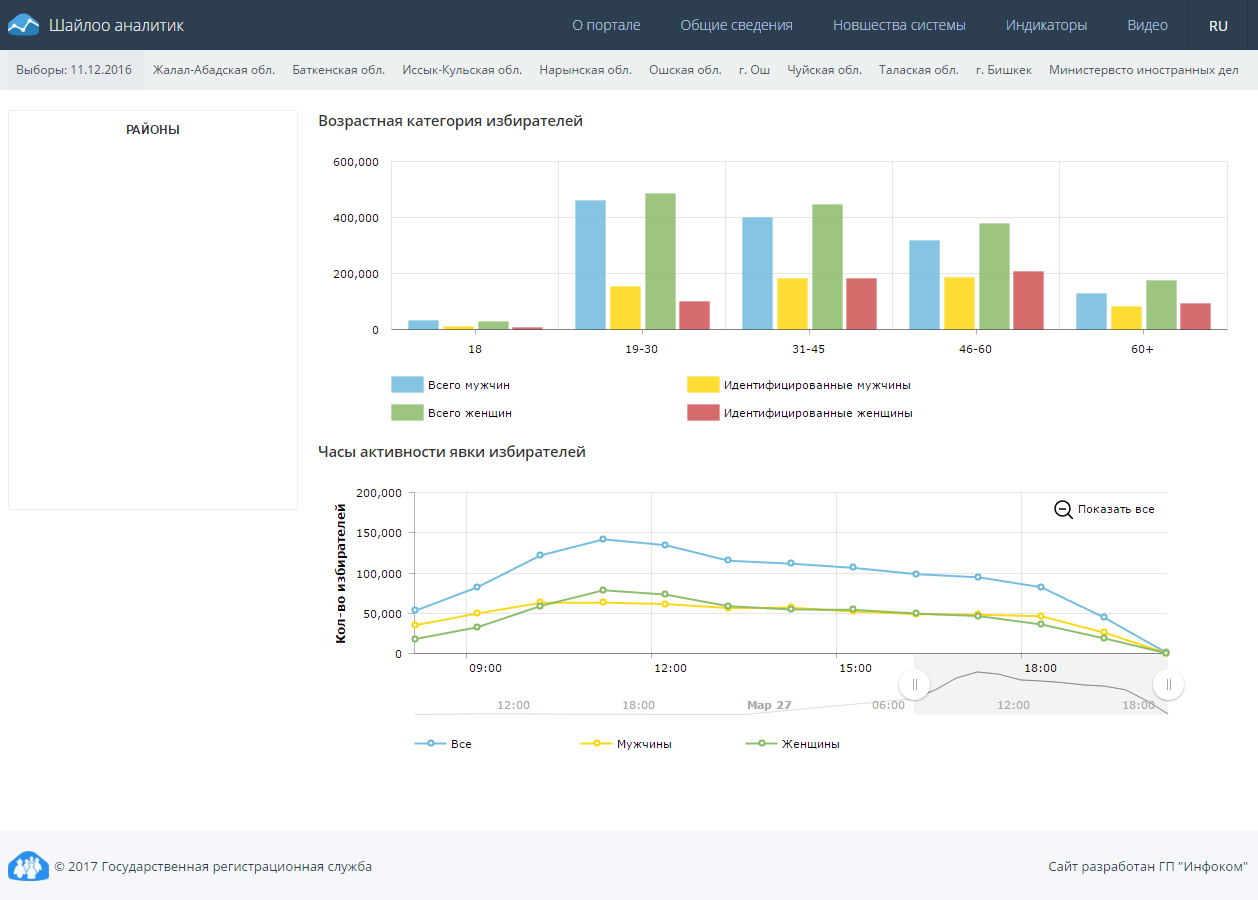 AGE CATEGORY OF THE VOTERS
Regions
Identified men
Total men
Total women
Identified women
Voters
Women
All
Men
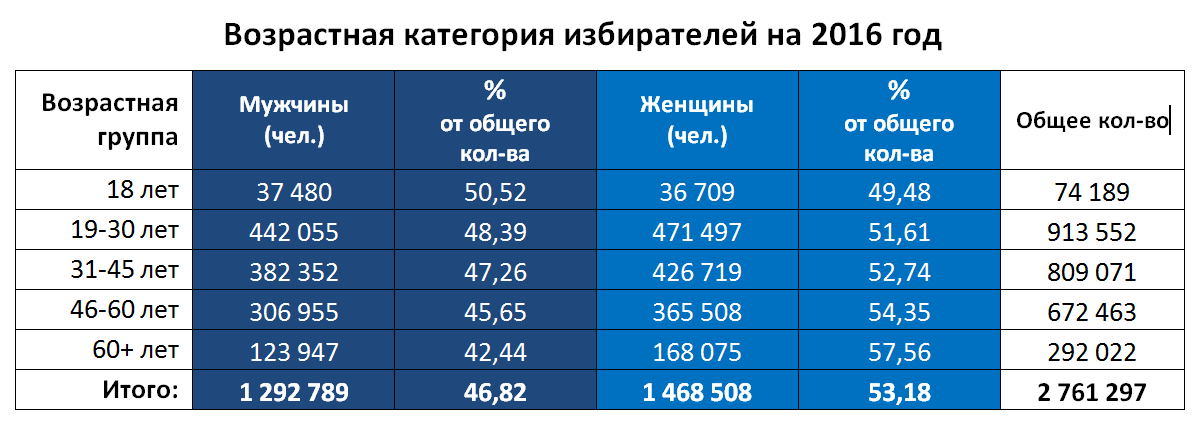 AGE CATEGORY OF THE VOTERS 2016
AGE
CATEGORY
MEN
% 
of total
WOMEN
TOTAL
% 
of total
18 Years
19-30 Years
31-45 Years
46-60 Years
60 + Years
Total:
NEW GENERATION PASSPORTS
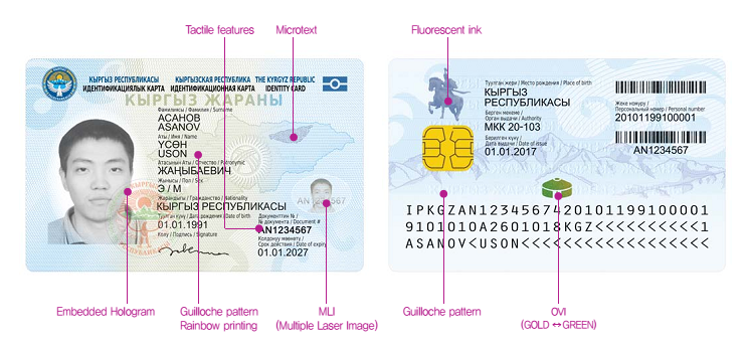 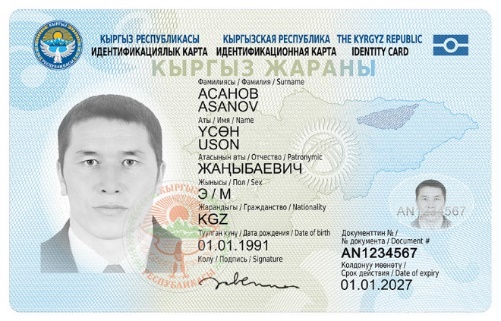 eID functions
Protective elements
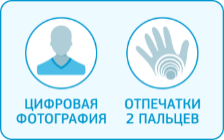 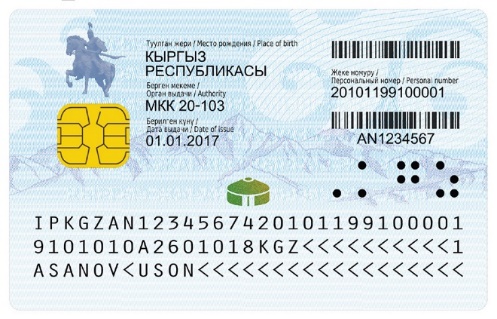 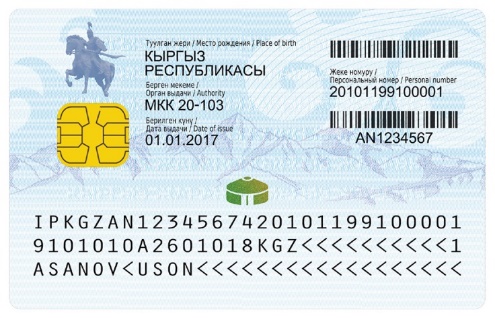 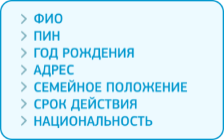 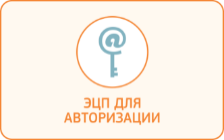 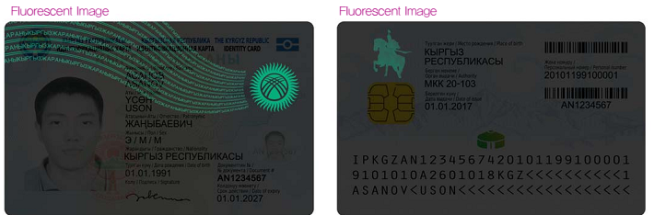 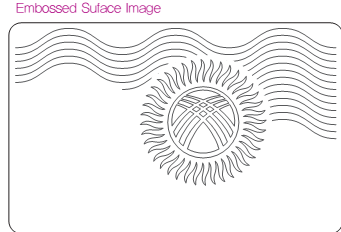 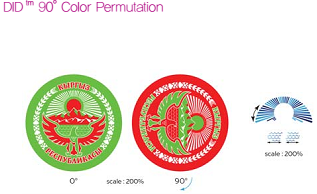 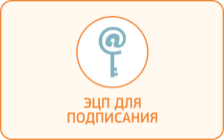 ELECTRONIC SERVICES FOR CITIZENS
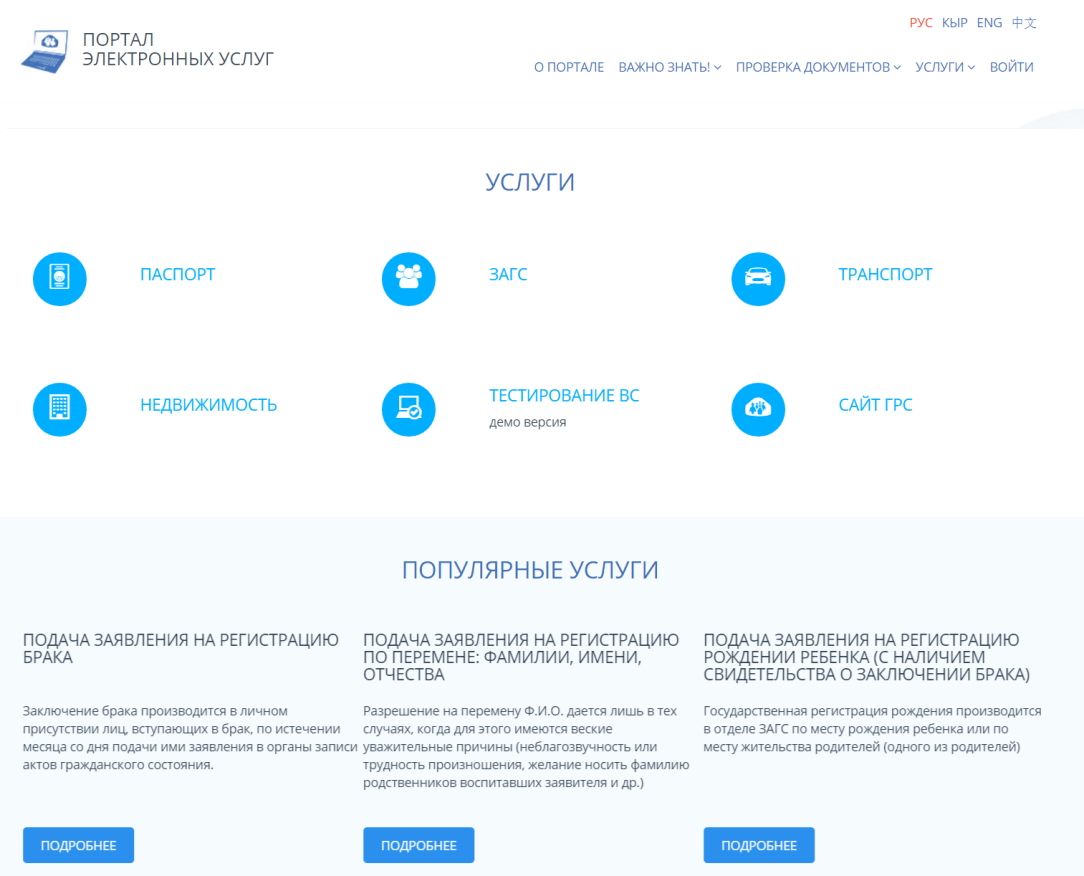 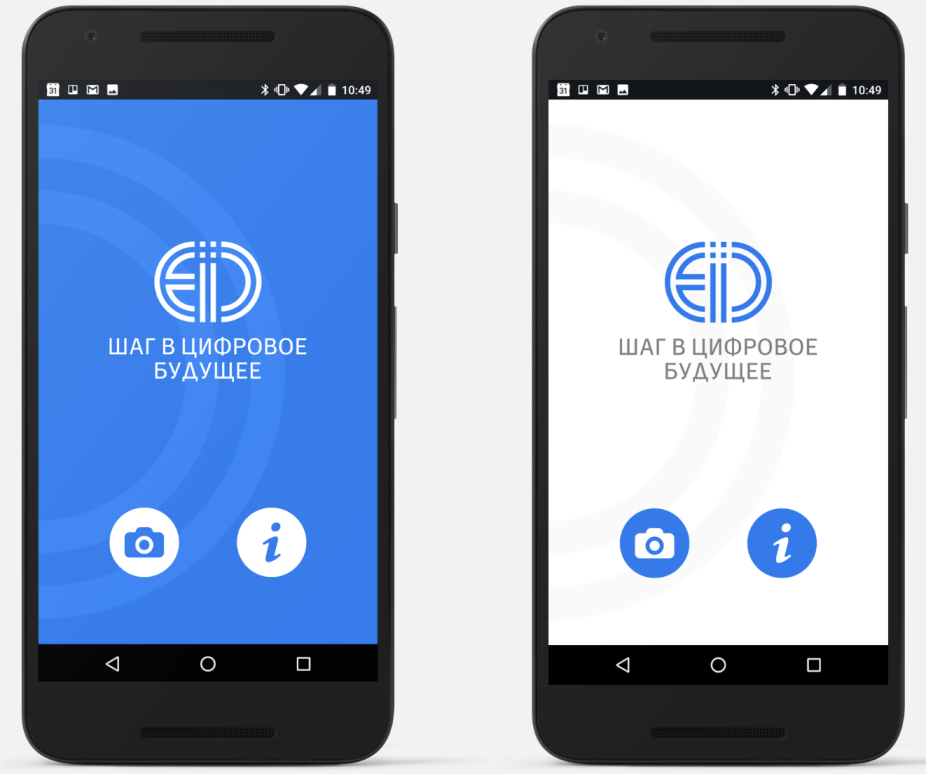 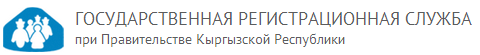 THANK YOU FOR ATTENTION!
Web site www.grs.gov.kg